Thermodynamic Problem Solving
1. Sketch System & Boundary2. Identify Unknowns (put them on sketch)3. Classify the System (open, closed, isolated)4. Identify Processes/States5. Write Governing Equations (including auxiliary eqns)6. Algebraically Solve7. Calculate Values (carrying units w/numbers)8. Check Results (eqns, algebra, calculations, signs, units) 9. Reflect (on the problem, on the solution, and/or on     the problem solving process)
1
Lecture 11
Heat as an Energy Transport Mode
Thermal Efficiency
What is Heat?
Heat is an energy transfer due to a temperature difference
Without assistance, heat is only transferred from a high temperature to a low temperature
The Second Law of Thermodynamics dictates this!
Heat can be transported in one of three modes (Sec 4.13),
Conduction (Fourier’s Law)
Convection (Newton’s Law of Cooling)
Radiation (Stefan-Boltzmann Law)
3
What is Heat?
The rate at which heat is transferred in each mode is defined by a rate equation
ME 345 (Heat Transfer)
An in-depth study of the rate equations
What is happening internally to cause heat transfer?
ME 322 (ME Thermodynamics)
Heat is a quantity that is either known (i.e., a heat loss or gain) or calculated from the First Law of Thermodynamics
4
What isn’t Heat?
Heat isn’t Temperature
Heat is one form of energy
Heat is a form of energy that has lower usefulness than other forms (electricity, chemical, mechanical, etc.)
Heat being added or removed from a system usually causes one of two things:
Temperature of the system changes (sensible heat)
Phase of the system changes (latent heat)
5
Engineering Cycles
Move Heat
Deliver Work
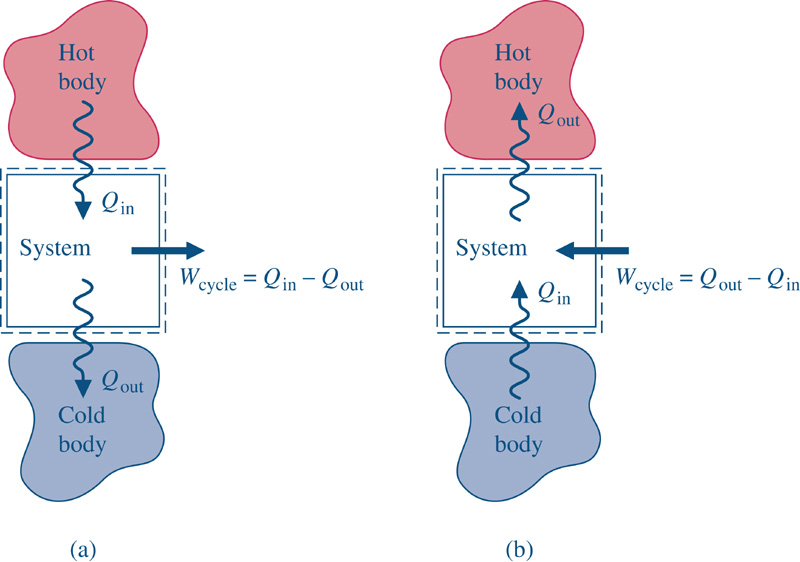 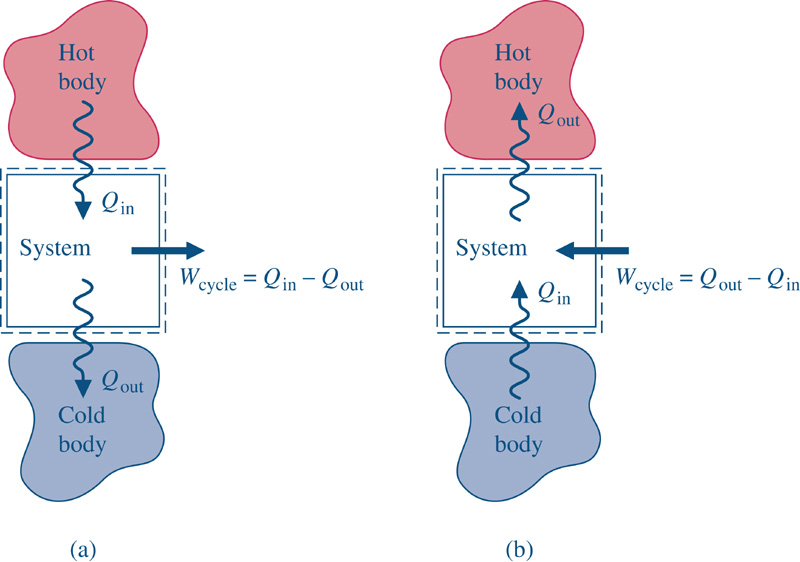 Your Refrigerator
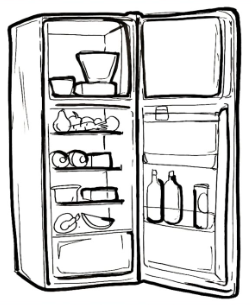 E
R
Refrigerator
Heat Engine
6
Conversion (Thermal) Efficiency
AKA: First Law Efficiency

For any thermodynamic cycle, the conversion efficiency can be defined as,
An alternative definition is,
7
Generic  Efficiency
For any system you can define an efficiency as:
Unlike First Law Efficiency (Thermal Efficiency) the numerator and denominator don’t have to be units of energy. Some examples include:
8
Various Transportation  Efficiency
The following are *not* thermal efficiency (1st Law Efficiency)

Depending on the purpose of your transportation you can consider any of the following definitions:
9
Heat Engines
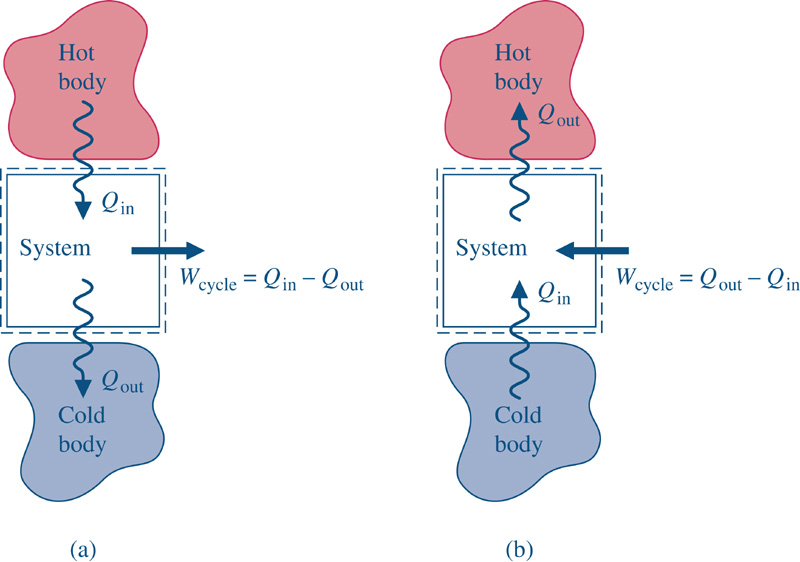 E
Observation:
The Second Law of Thermodynamics helps us define what the maximum conversion efficiency is for a heat engine!
10
Refrigeration Cycle used for Cooling
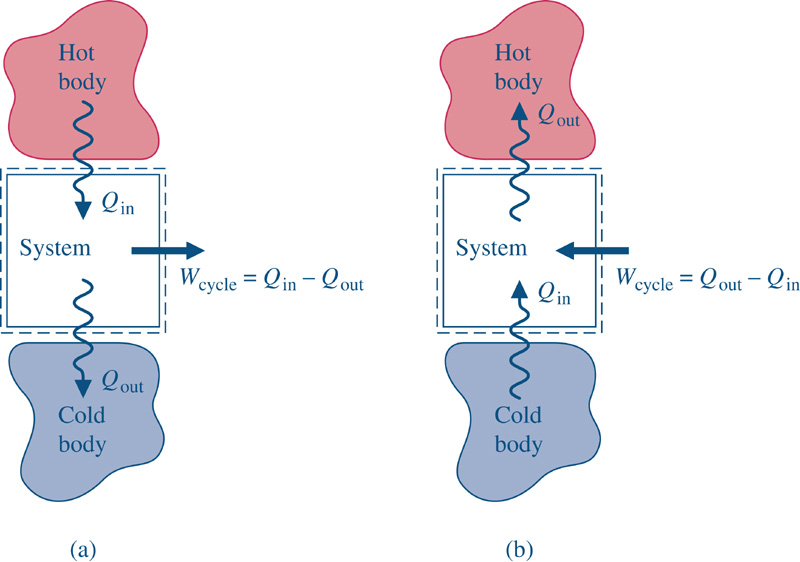 R
Observation:
The concept of an efficiency being greater than 100% makes people uneasy.  Therefore, the conversion efficiency for a refrigerator is called the Cooling Coefficient of Performance (COPC).  A refrigeration sysetm that is used for cooling is called a refrigerator.
11
Refrigeration Cycle used for Heating
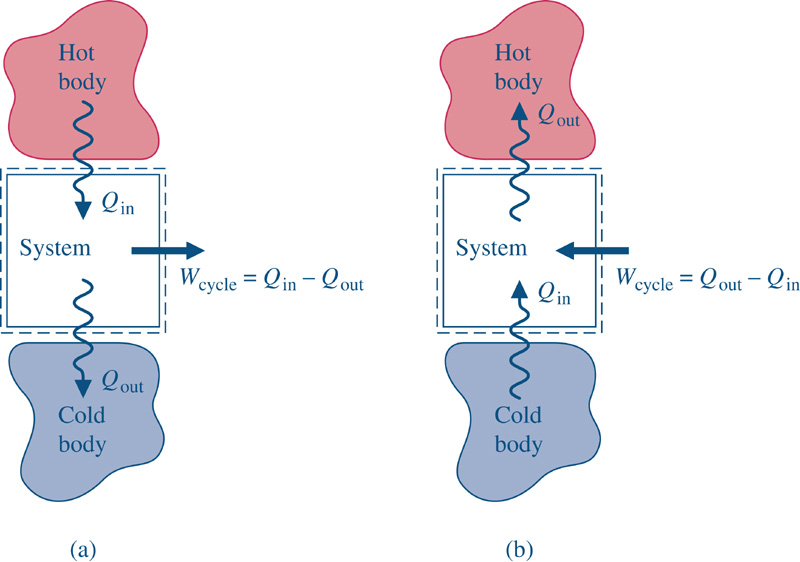 R
Observation:
The concept of an efficiency being greater than 100% makes people uneasy.  Therefore, the conversion efficiency for a refrigerator is called the Heating Coefficient of Performance (COPH).  A refrigeration system that is used for cooling is called a heat pump.
12
Work (Isentropic) Efficiency
A Device Performance Parameter
13
Work (Isentropic) Efficiency
How a mechanical device (e.g., a pump, turbine, etc.) performs relative to its ideal performance
Ideal performance of a device
Can never be achieved in the real world
Is known as reversible performance
Reversible devices (idealizations)
Operate without any type of irreversibility caused by
Friction, heat transfer, chemical reactions, abrupt expansions or contractions, etc.
The Second Law of Thermodynamics allows us to calculate the performance of this type of device
14
Work (Isentropic) Efficiency
A mechanical device can be work absorbing (e.g, a pump or compressor) or work delivering (e.g, a turbine).  Therefore, there are two definitions of work efficiency,
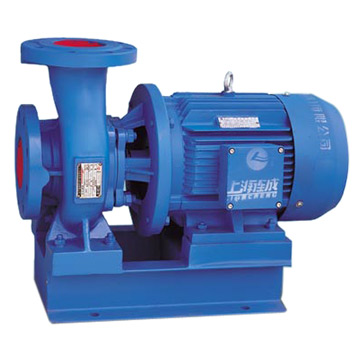 Work Absorbing Device
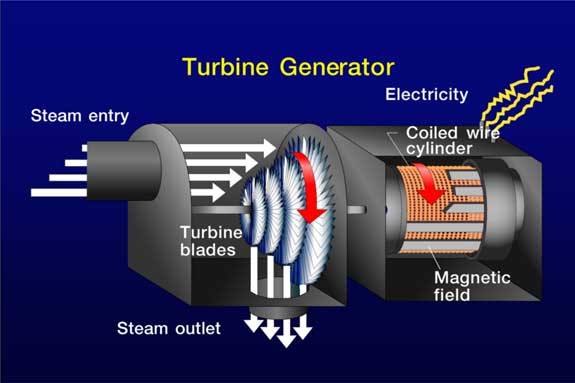 Work Delivering Device
15